GSICS VIS/NIR GEO ring considerations
Oct 17, 2019
David Doelling, Rabi Palikonda
VIS/NIR GEO ring considerations
Calibration, must calibrate to the same reference
This is the easy part, GEO/LEO-reference.
Spectral band differences, a reference SRF needed for each band
Each surface type and cloud (scene type), would have its own spectral adjustment to the reference band
Parallax, navigation shifts, Use a geo-rectified grid
Need to map to a common grid and account for cloud height
BRDF/glint, what is a suitable reference view?
IR you could adjust the BT to a nadir view
In the visible you have to worry about 3 angles, glint is a function of the sensor location.
The CERES Ed4 GEO calibration was referenced to Aqua-MODIS C6.1 and the solar constant was based on the MODIS solar spectra
https://cloudsway2.larc.nasa.gov/cgi-bin/site/showdoc?mnemonic=CALIB-ED4
Realtime updated every 2 months: https://cloudsway2.larc.nasa.gov/cgi-bin/site/showdoc?mnemonic=CALIB-UPRT
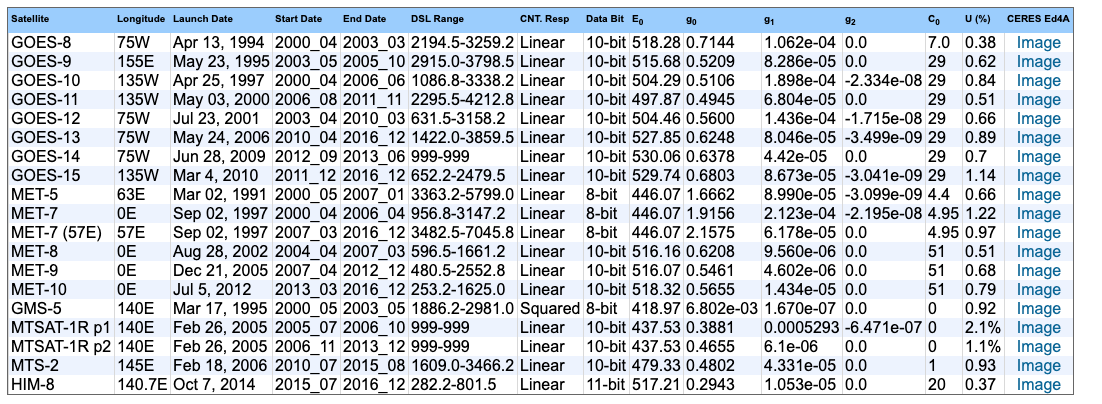 Vegetation BRDF effects
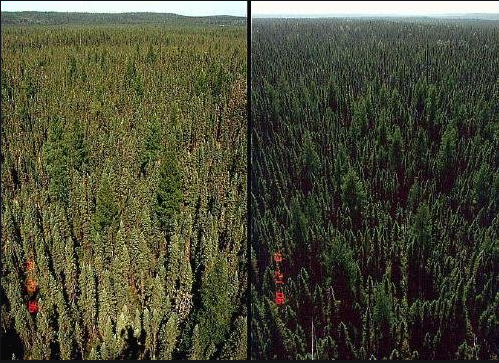 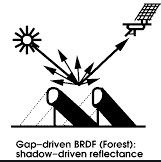 Forward  scatter
Back  scatter
Back  scatter
Forward  scatter
shadows
No shadows
Backscatter is brighter than forward scatter
Vegetation BRDF effects
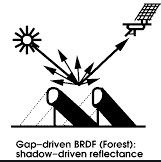 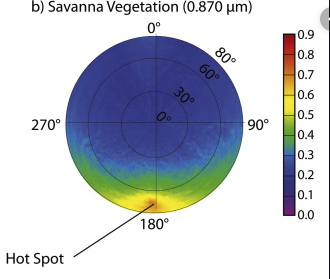 Forward  scatter
Back  scatter
Forward  scatter
shadows
No shadows
Back  scatter
Backscatter is brighter than forward scatter
GOES-11/12 mosaic over the US
https://cloudsway2.larc.nasa.gov/cgi-bin/site/showdoc?mnemonic=SCIAMACHY-SPECTRA-ENHANCED
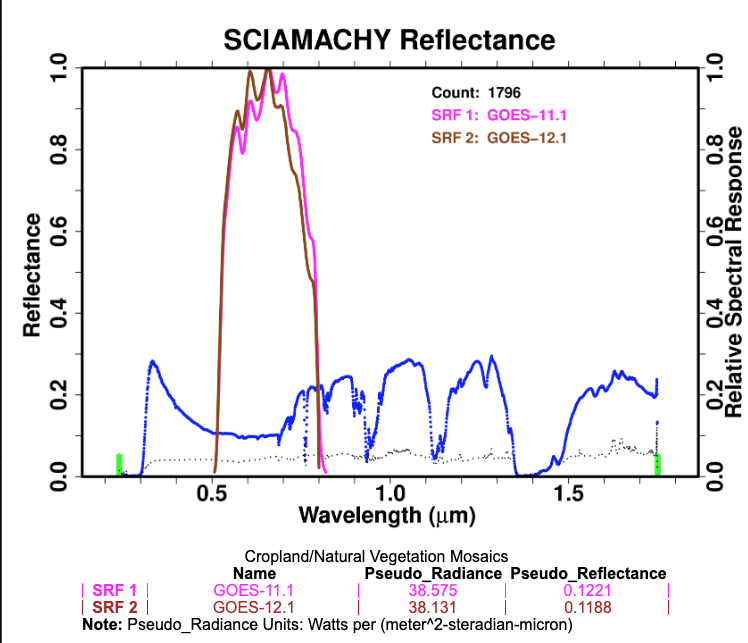 • For this case the SRFs are very similar
• Any change in the reflectance is mostly due to angular differences
• 0.0033 reflectance difference
GOES-11/GOES-12 Visible, Sep. 26, 2006, 14:45
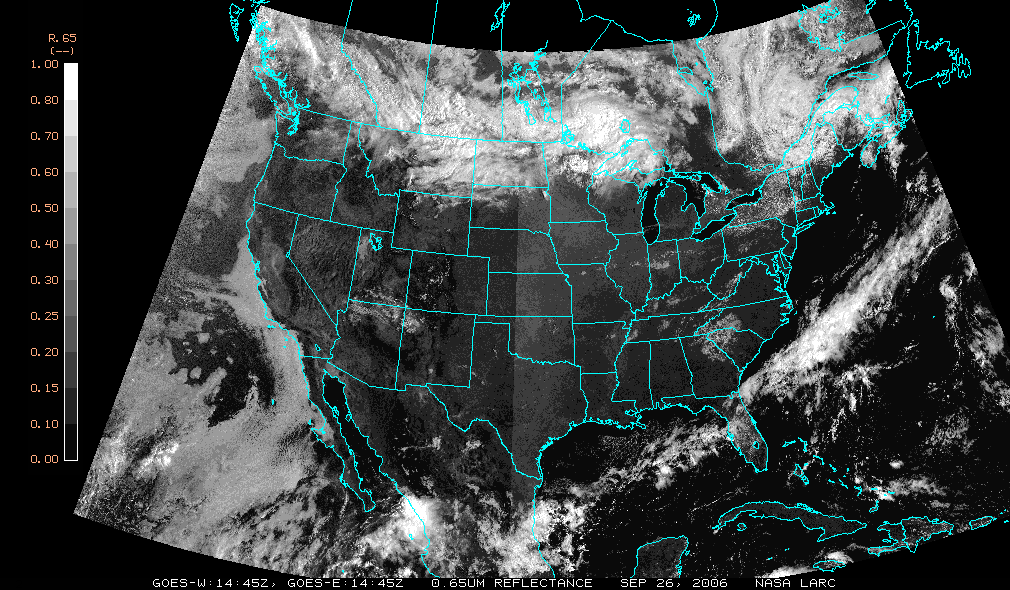 GOES-12
GOES-11
Line of matching VZA, where the two satellite images are pasted together
Images taken at the same GMT, at matching VZA the time is the same, therefor the SZA is the same
GOES-11/GOES-12 Visible, 20:45Z, Sep. 26, 2006, 20:45
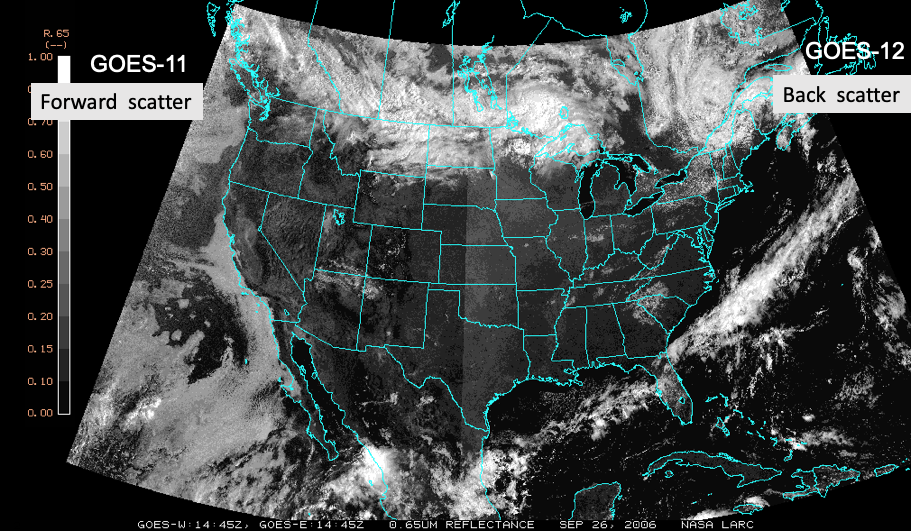 GOES-12
GOES-11
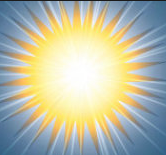 GOES-11/GOES-12 Visible, 18:45Z, Sep. 26, 2006
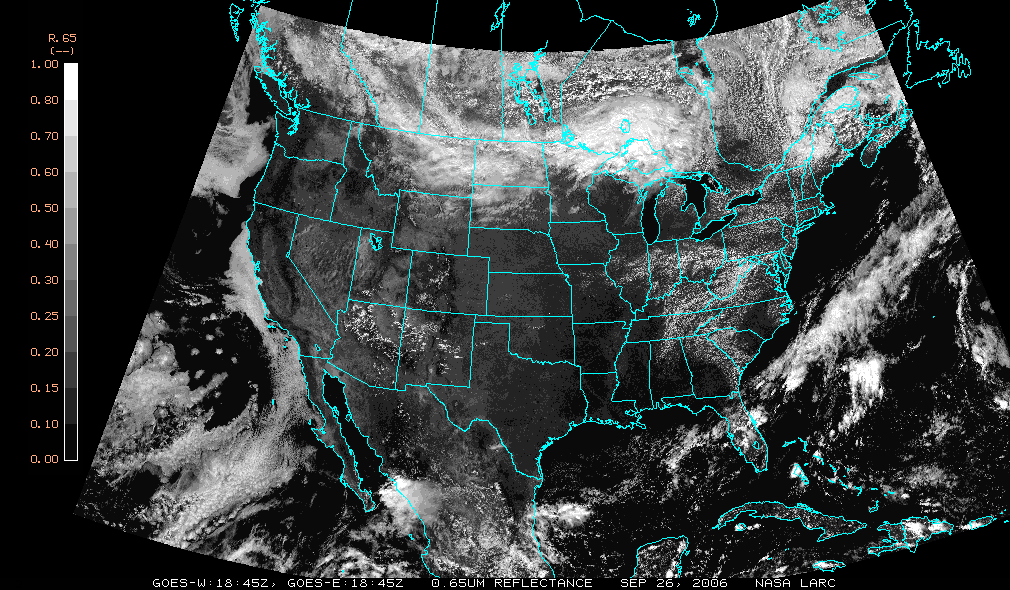 Both satellite have same SZA, VZA, and RAZ, geometry at local noon
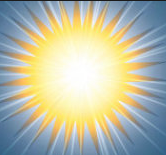 Sat2
135°W
Sun
Local noon
Sat1
75°W
GOES-11/GOES-12 Visible, 20:45Z, Sep. 26, 2006, 20:45
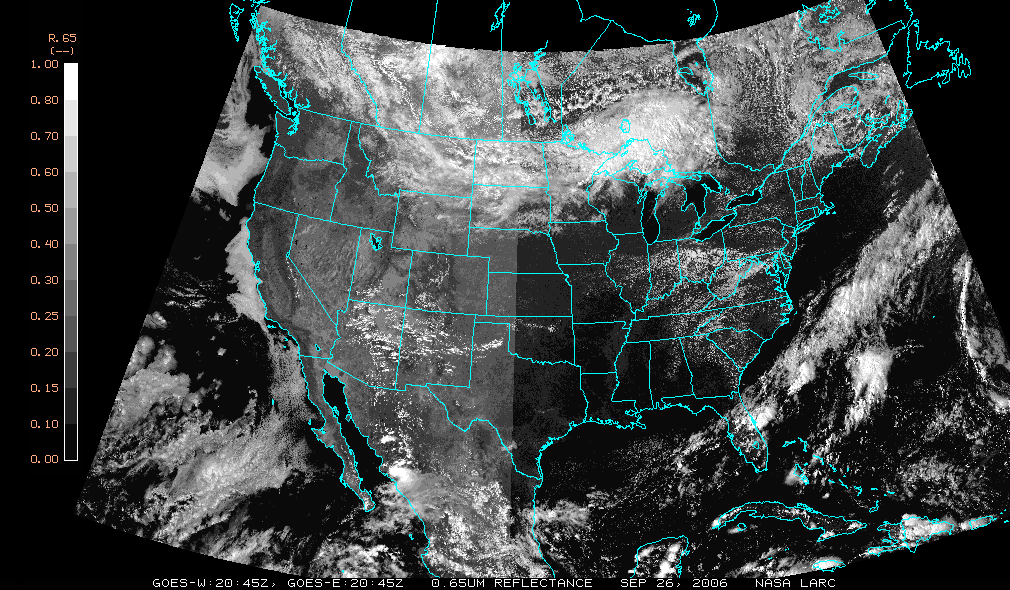 GOES-12
GOES-11
Forward  scatter
Back  scatter
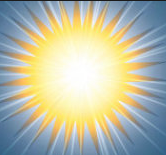 GOES-17/16 mosaic over the US
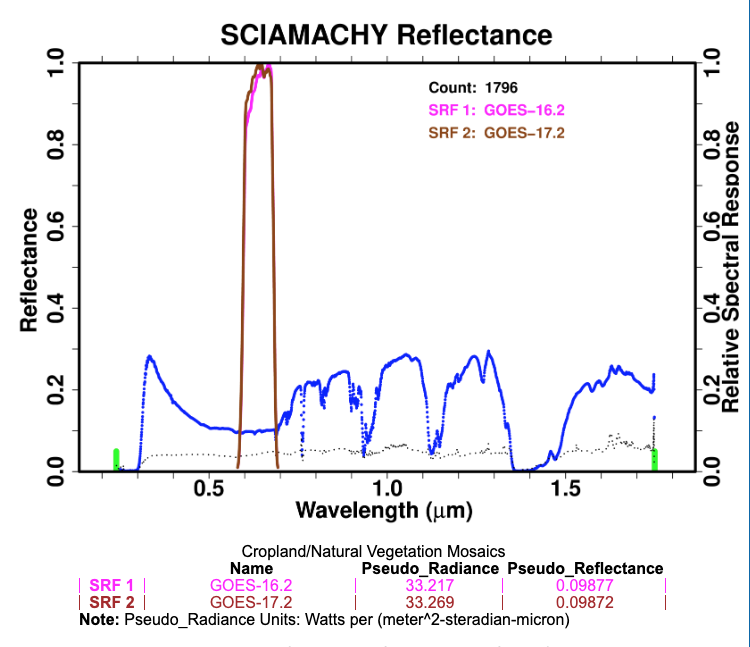 • For this case the SRFs are very similar
• Any change in the reflectance is mostly due to angular differences
• 0.0001< reflectance difference
GOES-17/GOES-16 Visible, Oct 7, 2019, 16:45
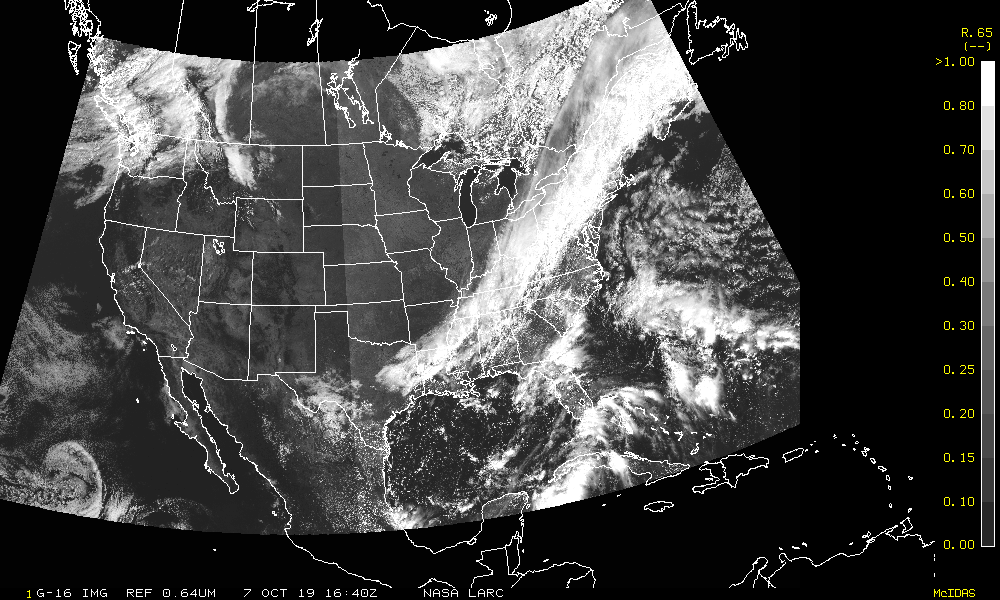 GOES-16
GOES-17
Forward scatter
Backscatter
GOES-12
GOES-11
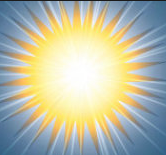 Line of matching VZA, where the two satellite images are pasted together
Images taken at the same GMT, at matching VZA the time is the same, therefor the SZA is the same
GOES-17/GOES-16 Visible, Oct 7, 2019, 18:45
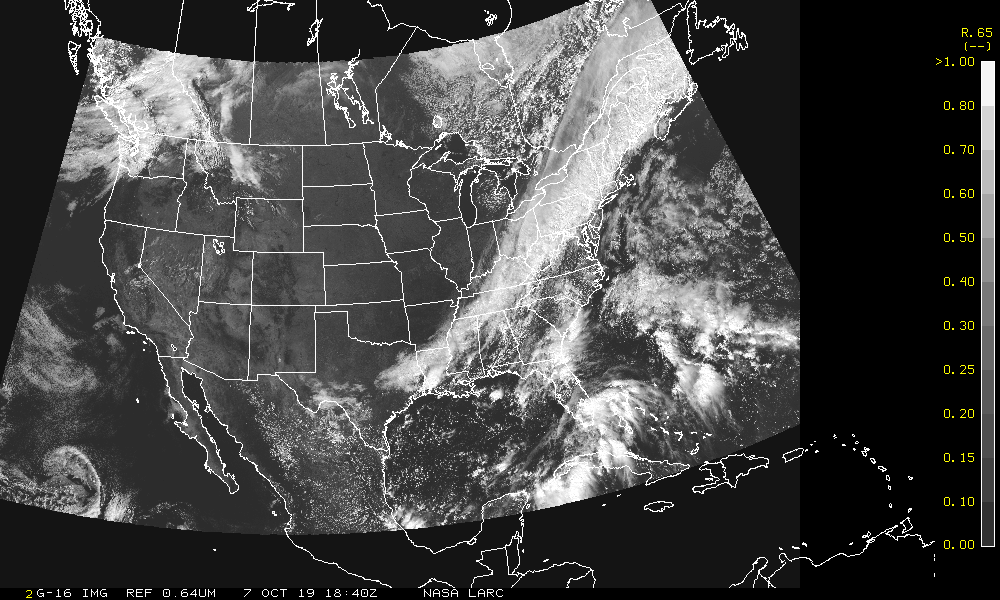 GOES-16
GOES-17
Both satellite have same SZA, VZA, and RAZ, geometry at local noon
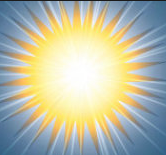 Sat2
135°W
Sun
Local noon
Sat1
75°W
GOES-17/GOES-16 Visible, Oct 7, 2019, 20:45
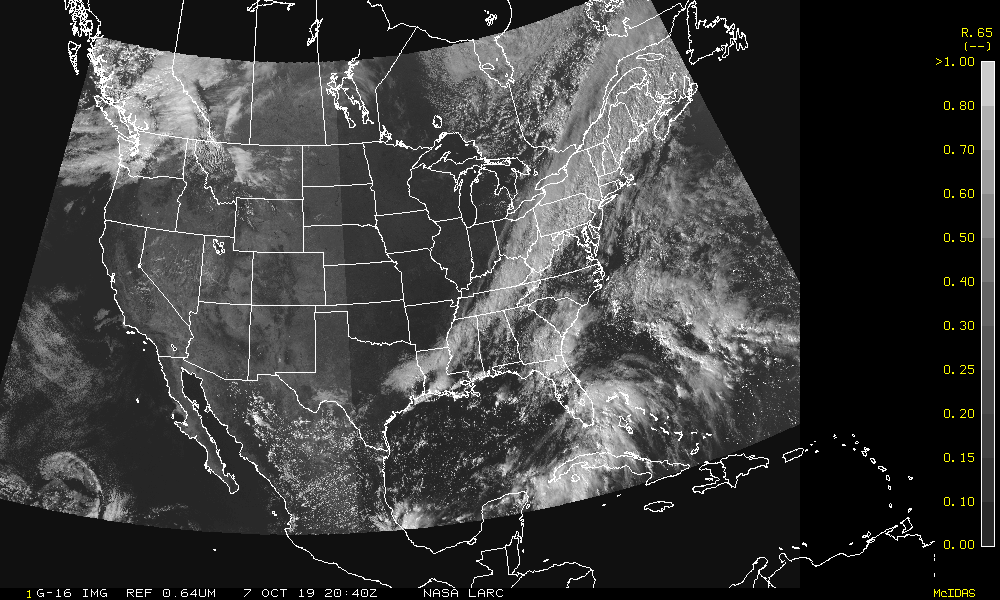 GOES-16
GOES-17
Backscatter
Forward scatter
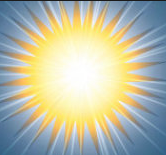 GOES-15/16 mosaic over the US
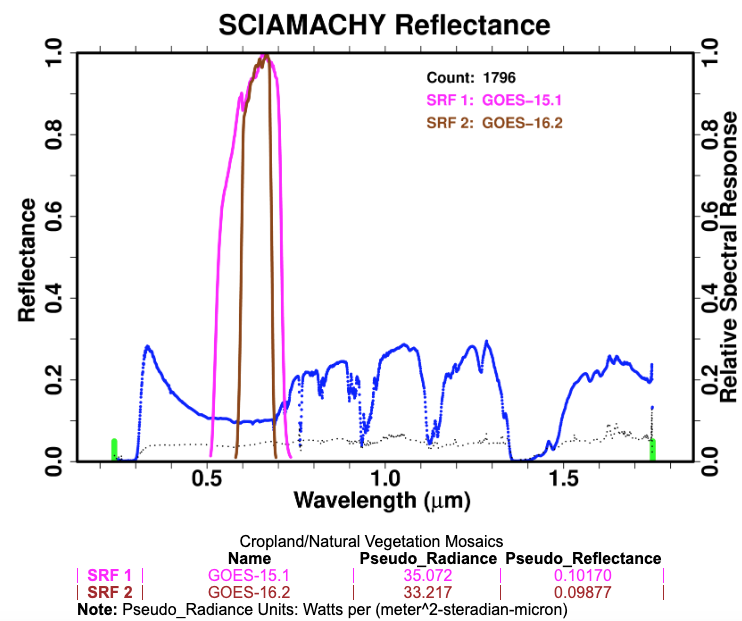 • For this case the SRFs differ
• 0.0293 reflectance difference
• GOES-15 brighter than GOES-16
GOES-15/GOES-16 Visible, Oct 7, 2019, 16:45
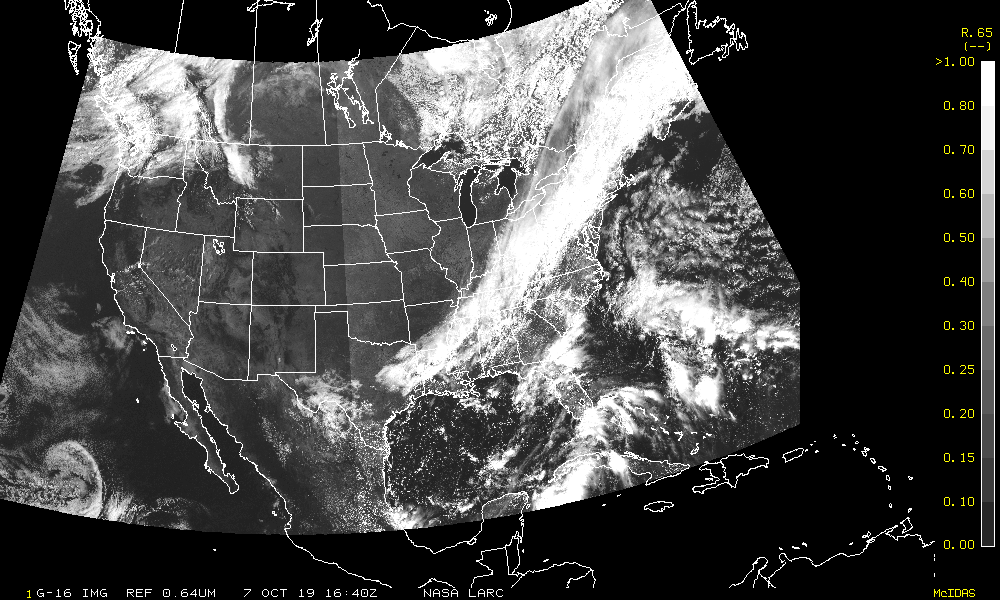 GOES-16
GOES-15
Forward scatter
Backscatter
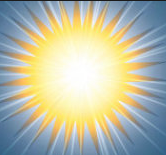 GOES-15/GOES-16 Visible, Oct 7, 2019, 18:45
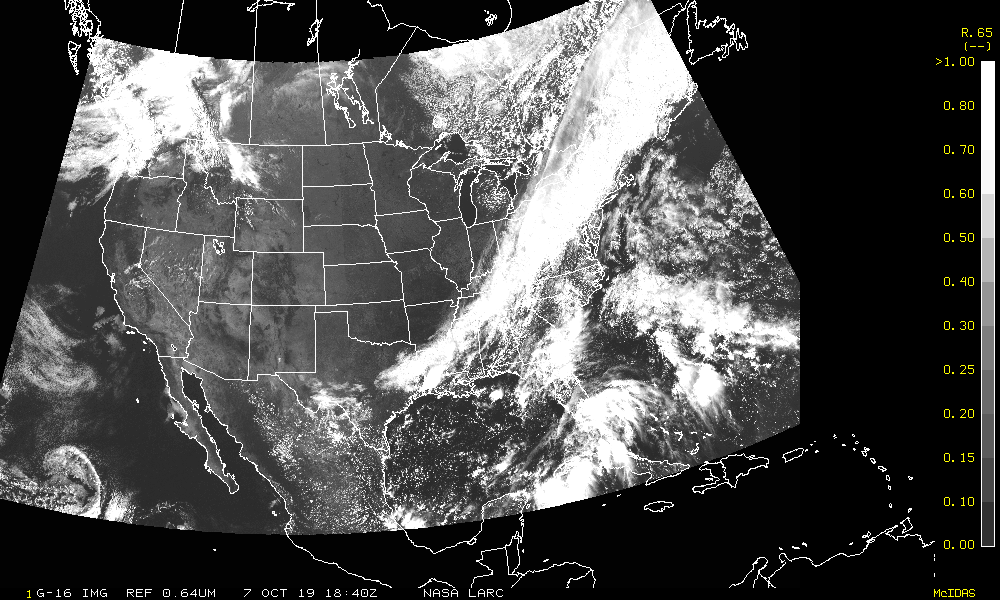 GOES-16
GOES-15
•Here there is a faint line where the satellites intersect due to the spectral difference between GOES-15 and 16.
• GOES-15 was predicted to be brighter and is
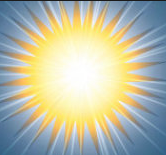 Sat2
135°W
Sun
Local noon
Sat1
75°W
GOES-15/GOES-16 Visible, Oct 7, 2019, 20:45
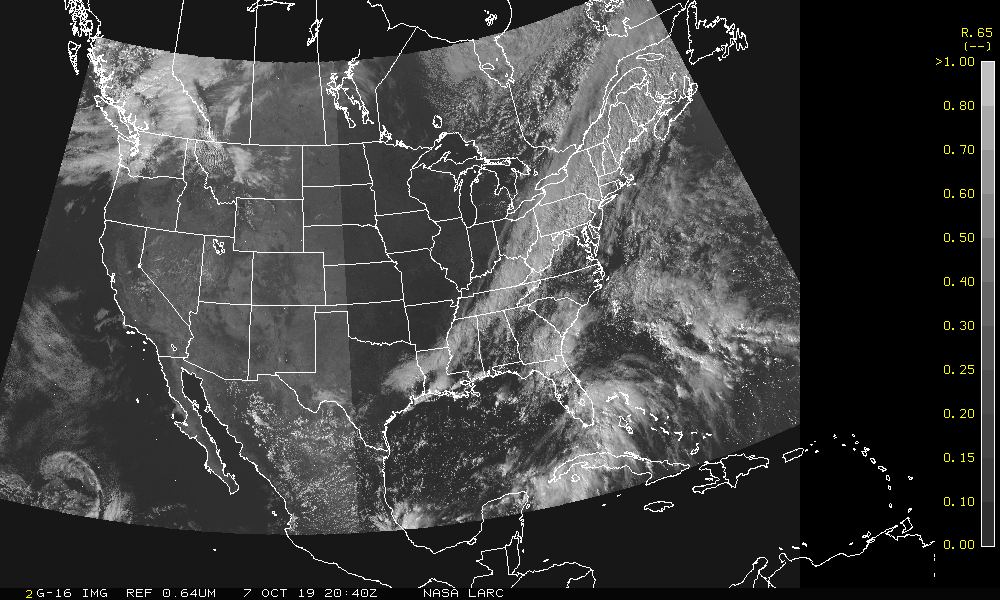 GOES-16
GOES-15
Backscatter
Forward scatter
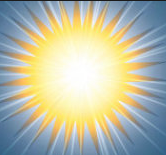 Spectral difference between GOES-15 and GOES-17 over same domain
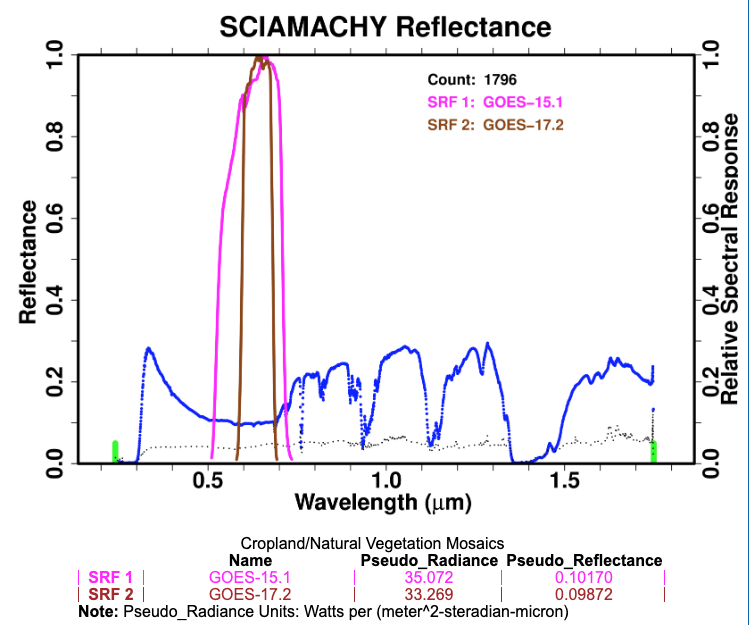 • For this case the SRFs differ
• 0.0298 reflectance difference
• GOES-15 brighter than GOES-17
Comparison of SCIA reflectance by azimuth angle
Forward scatter
Backscatter
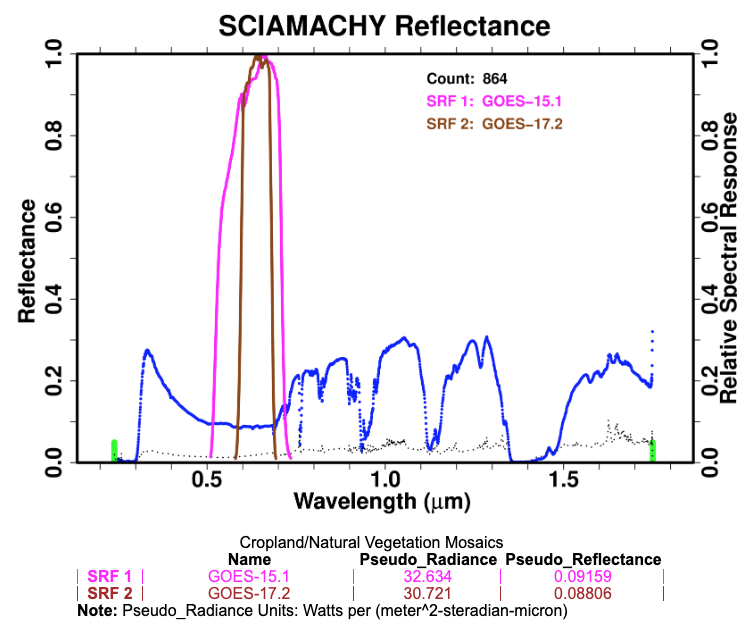 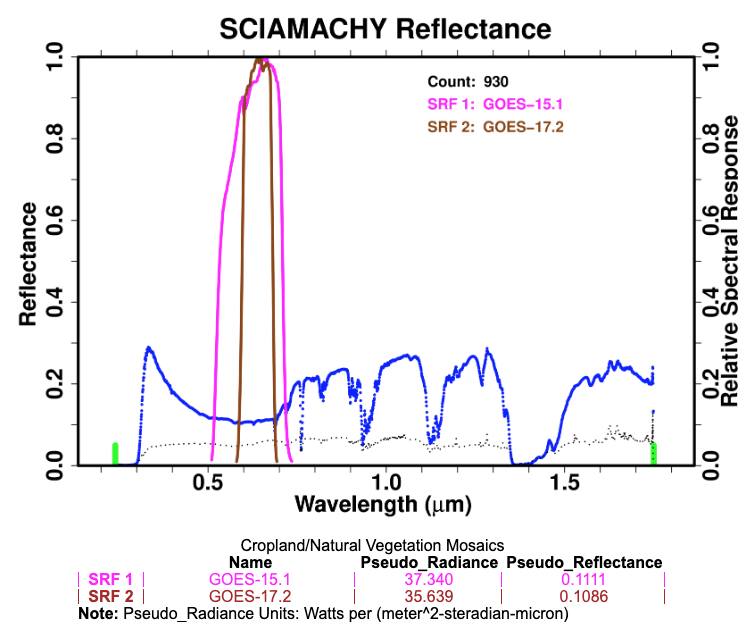 Backscatter is 0.02 brighter than forward scatter over vegetation
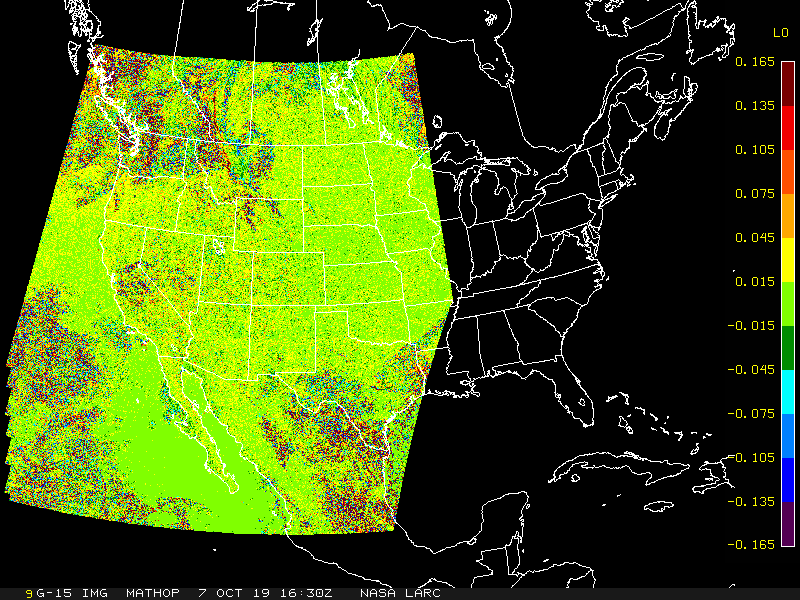 GOES-15/GOES-17 Visible, Oct 7, 2019, 16:45 GMT
GOES-17 135°W
GOES-15 128°W

The GOES-15 minus GOES-17 visible 4-km reflectance difference is mostly spectral
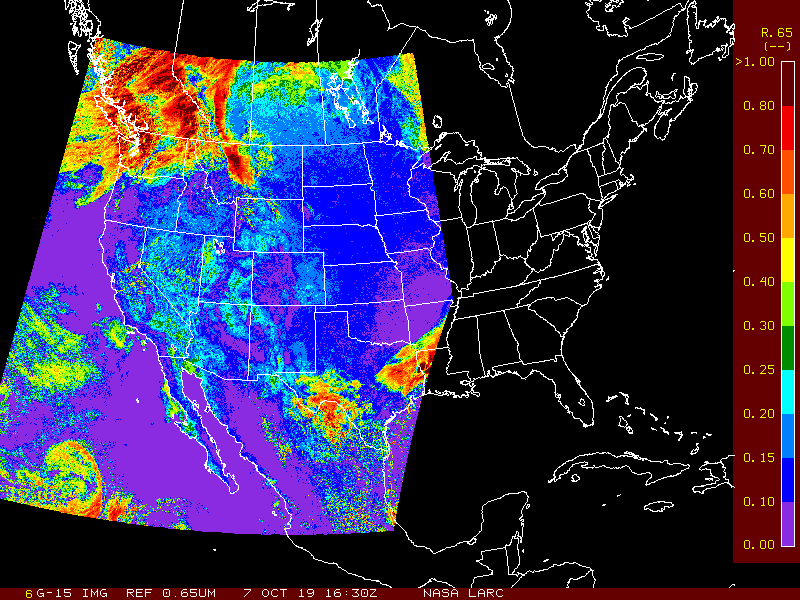 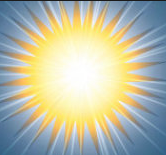 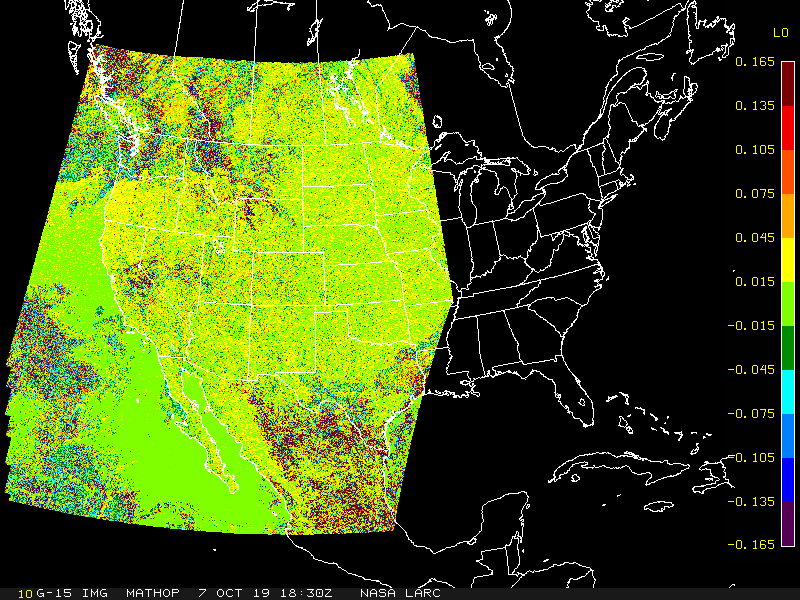 GOES-15/GOES-17 Visible, Oct 7, 2019, 18:30 GMT
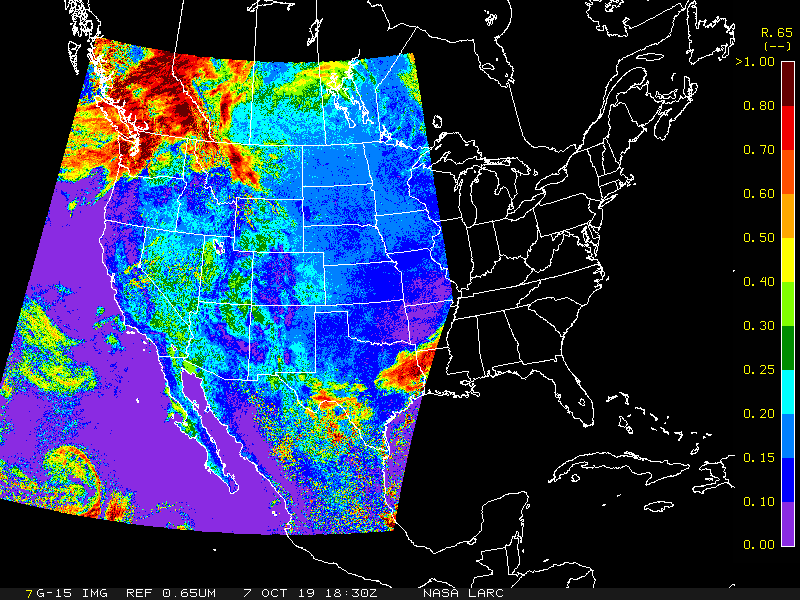 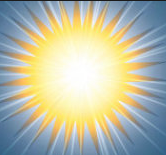 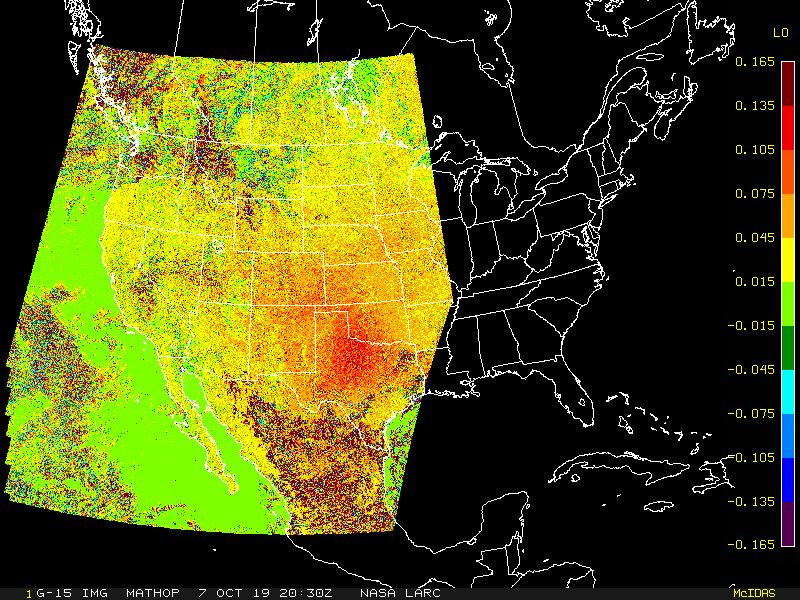 GOES-15/GOES-17 Visible, Oct 7, 2019, 20:30
The land reflectance is increasing (bottom image)

The GOES 15 minus 17 reflectance increases as the image is more in backscatter due to the vegetation hotspot.
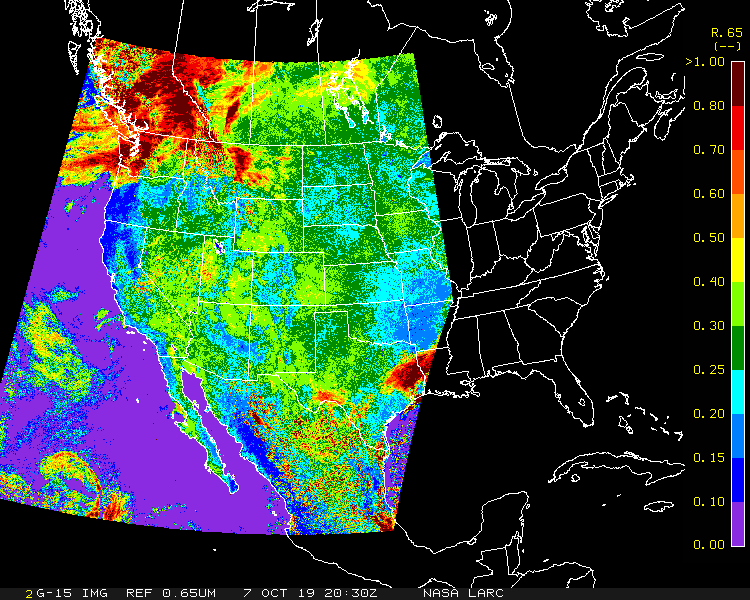 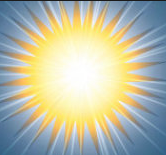 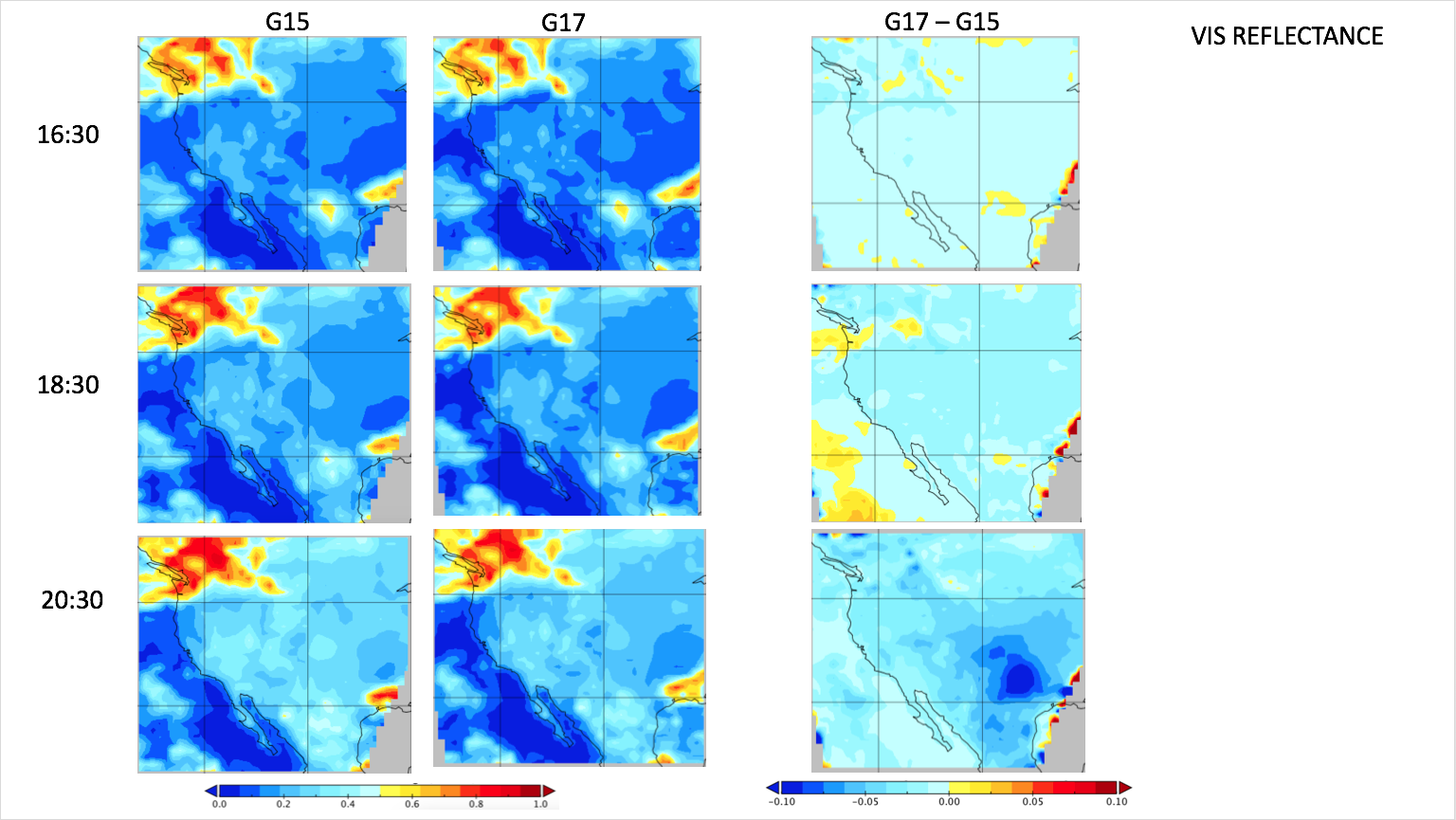 Oct 7, 2019
1° lat/lon averaged grid,
The clouds can be compared at the 1002 km scales, at 4-km the cloud differences were noisy
Note that for forward scatter there is very little G17 – G15 difference. The differences become more negative for back scatter.
The maritime stratus is burning off during the day and cloud properties are changing over time
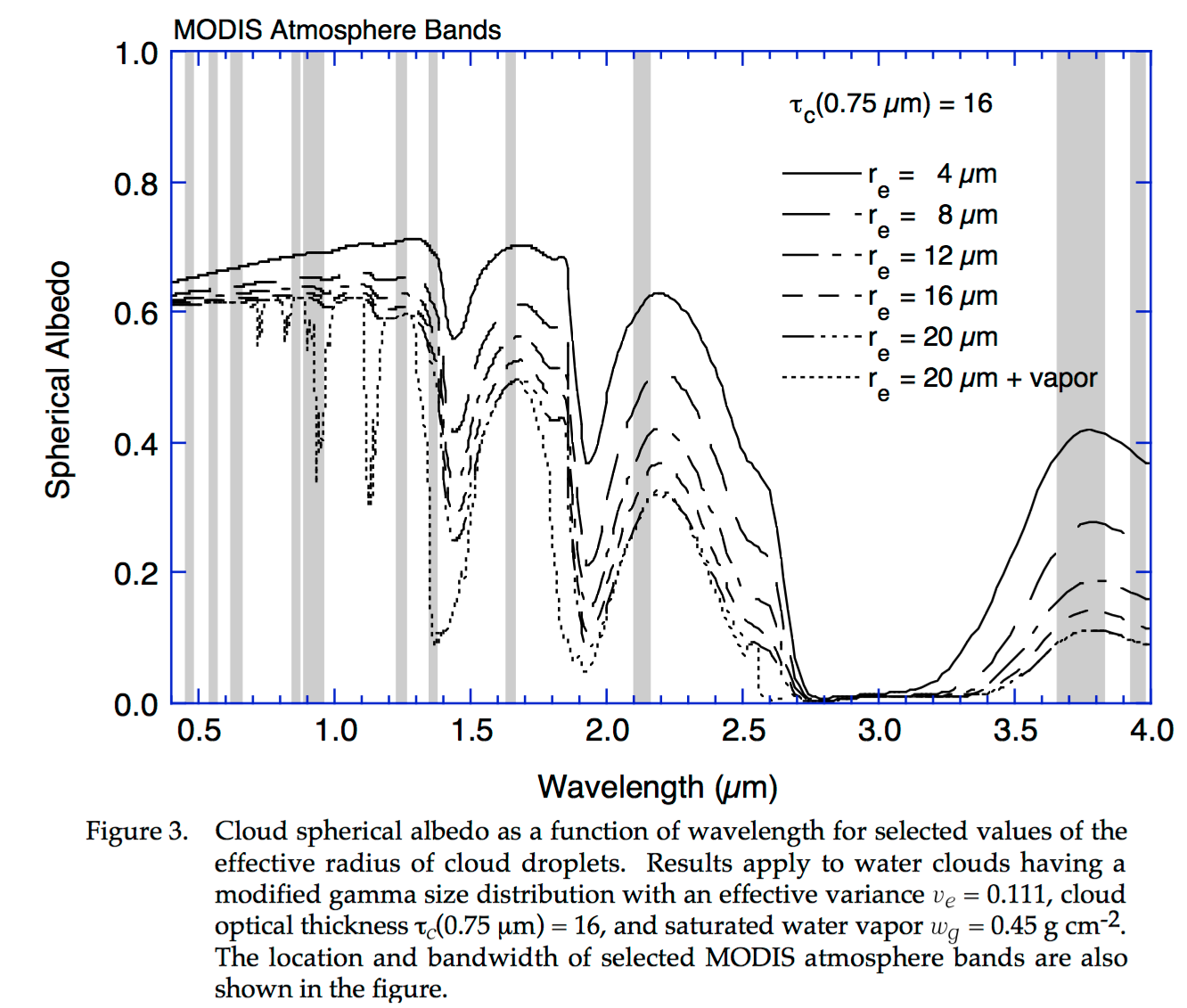 Smaller particles are brighter, water clouds
Bands are located, where there is the greatest stratification of particle size
Cloud spectra a function of particle size
Parallax demonstration
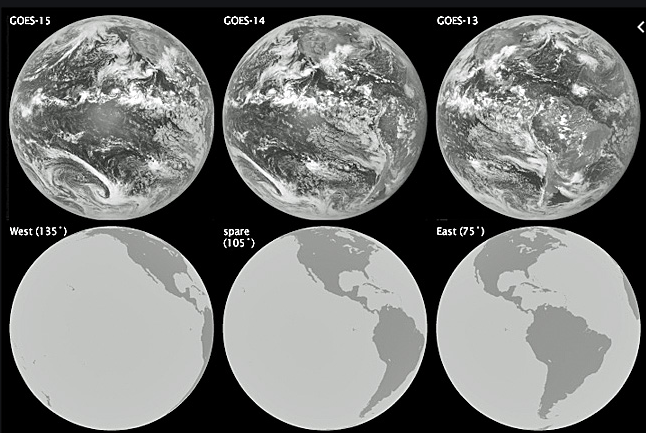 Will be looking for the parallax effect at the location in blue
Parallax Error
SAT
VZA nadir
cloud
In this case the cloud is mapped 10km further North than clear sky underneath cloud
VZA=45°
10 km
45°
EARTH
10 km
Parallax Error
SAT #1
SAT #2
VZA nadir
cloud
Satellite #1 and #2 see the cloud 20km apart
10 km
45°
EARTH
10 km
Parallax, GOES-13 (75°W) CONUS, Aug 21, 2013, 20:32 GMT
Equal angle latitude and longitude grid
Satellite projection
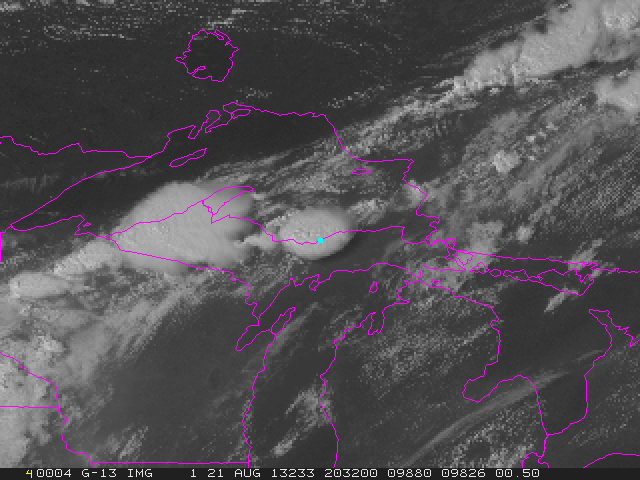 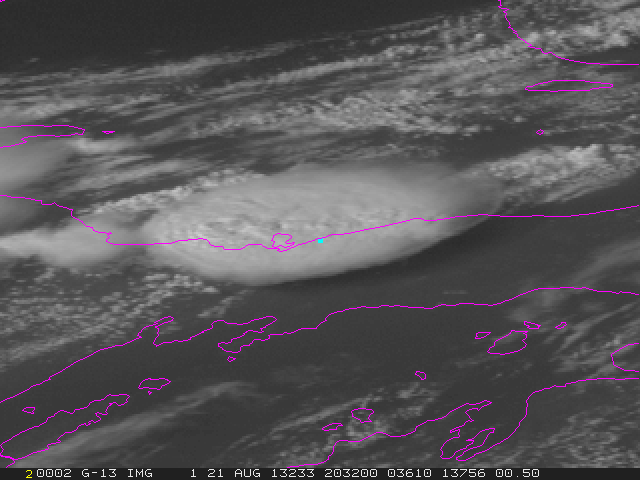 46.5°N 86.5°W, VZA=54.66°
Parallax, GOES-14 (105°W) Rapid Scan, Aug 21, 2013, 20:33 GMT
Equal angle latitude and longitude grid
Satellite projection
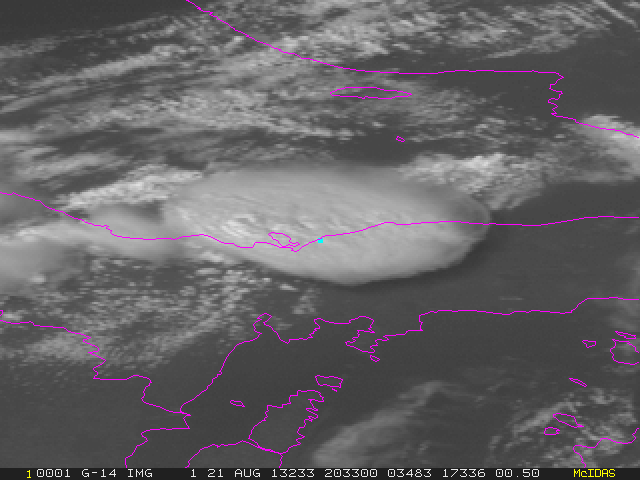 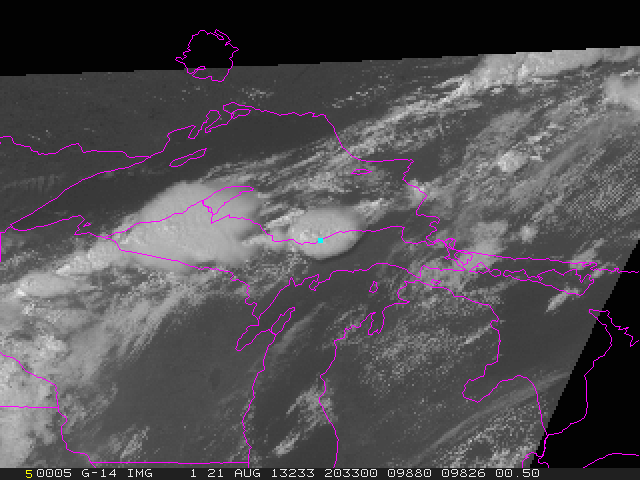 46.5°N 86.5°W, VZA=56.49°
Parallax, GOES-15 (135°W) NH, Aug 21, 2013, 20:30 GMT
Equal angle latitude and longitude grid
Satellite projection
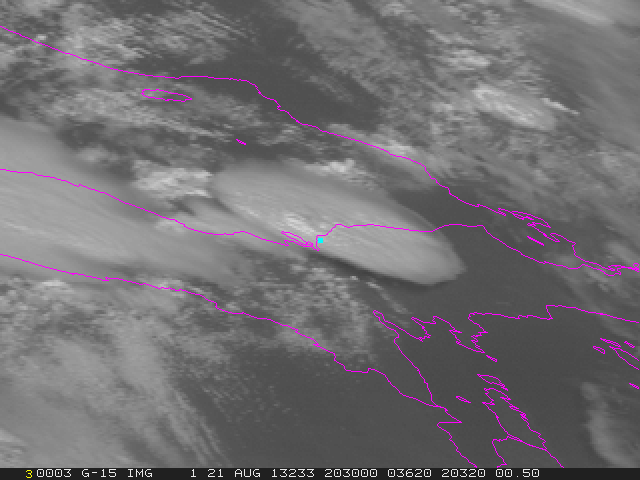 46.5°N 86.5°W, VZA=71.08°
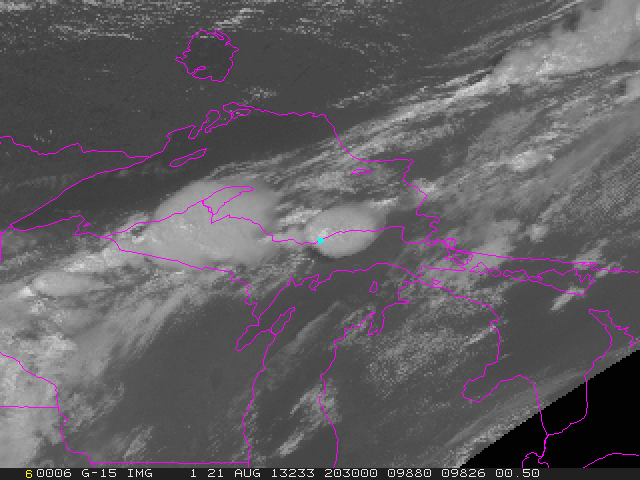 GEO Sunglint probability
MTSAT-1R June 11, 2008, 23:30 GMT
Sunglint probability 0-100%
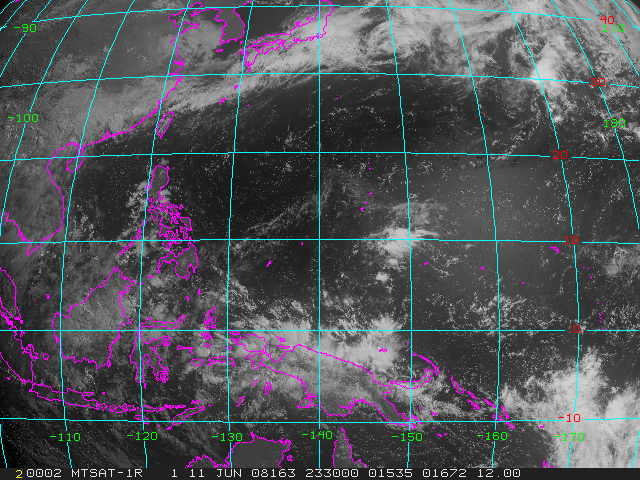 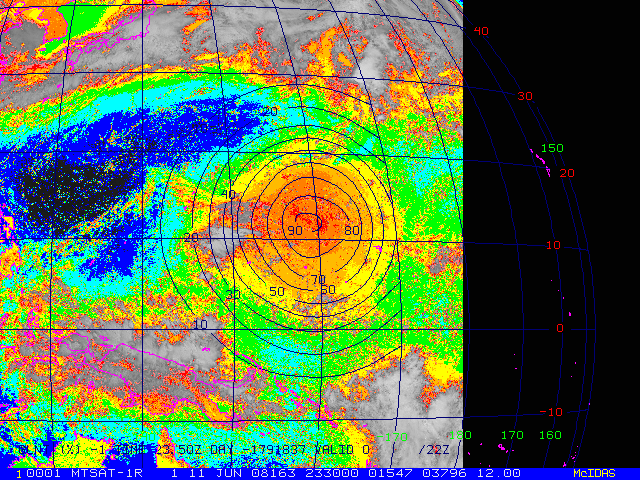 Colorcoded with VIS count
GEO Sunglint, close up
Smooth water
MTSAT-1R Jan. 24, 2008, 6:30 GMT
Waves
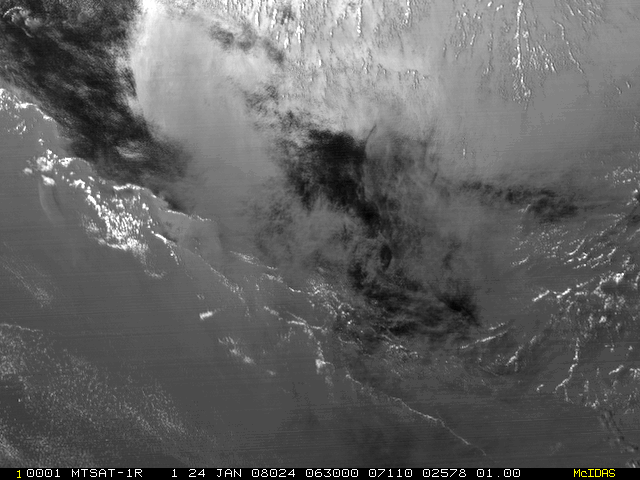 clouds
Dependent on wind speed
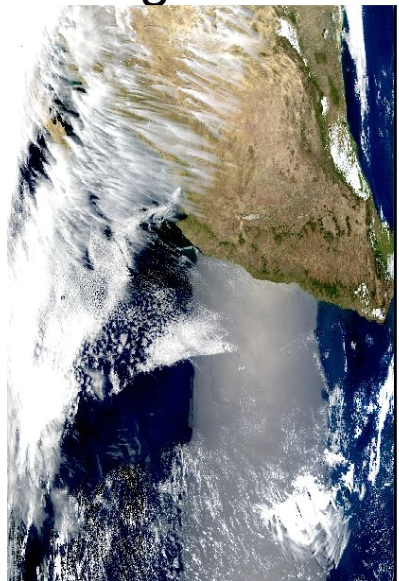 Aqua MODIS orbit mosaic
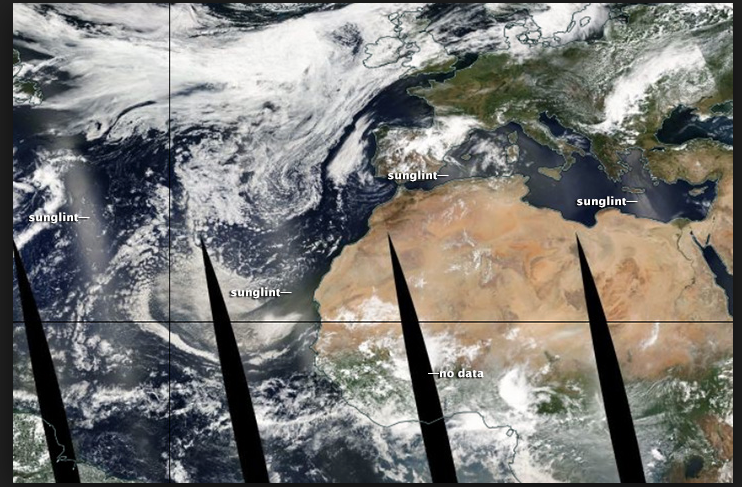 sunglint
Conclusions
GEO L1B -> calibration -> GEO cloud retrievals
The GEO ring composite is between the calibration and cloud retrievals
To create the GEO ring composite, the calibration, scene dependent spectral difference and BRDF, as well as parallax must be taken into account
GEO calibration is the easy part
The spectral band and BRDF is typically part of the retrieval code and is highly dependent on scene type
For parallax the cloud top height, cloud shadow and navigation errors must be known
Many GEO bands were designed for cloud/land/aerosol/ocean color retrievals
Need to make sure that during harmonization, the band information is not diluted
Himawari-8 band 3 (0.65µm) faint vertical lines
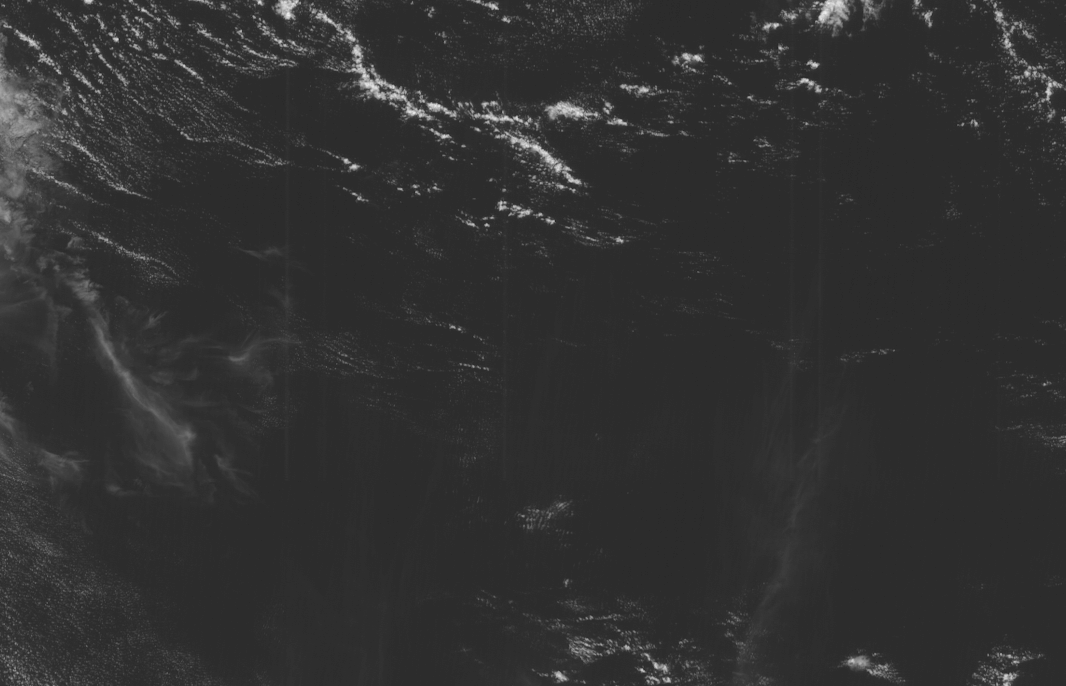 usually at 3 GMT
Backup
Sept 26, 14:45, 18:45 (noon), 20:45
GOES-W/E, GOES10/12 May 2003- May 2006, GOES-11/12 June 2006-Mar 2010, GOES-11/13 May 2010-Nov 2011, GOES-15/13 Dec 2012-Dec 2017, GOES-15/16 Jan 2018 – July 2019, 
GOES-15/16 and GOES-17/16 for Oct 7, 2019, and GOES-15 and GOES-17 domain difference.
GOES-13/16 Dec 2017-Jan 2018 over same domain
GOES-15/17 July 2019 over same domain
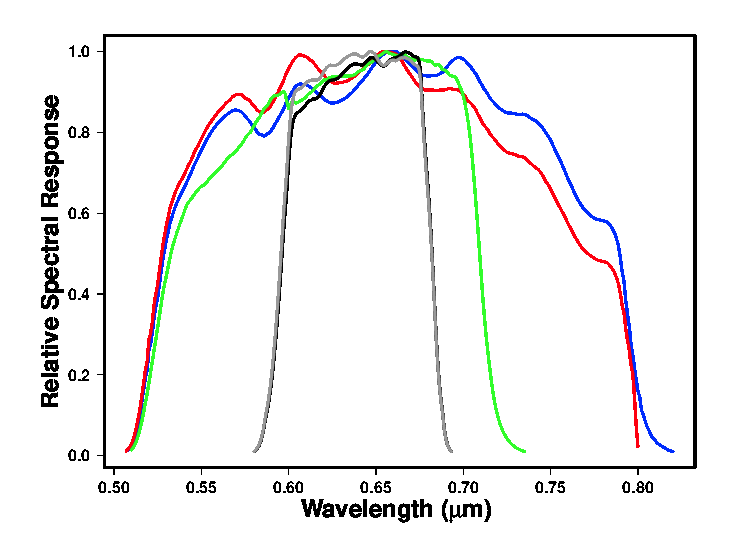 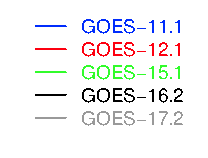 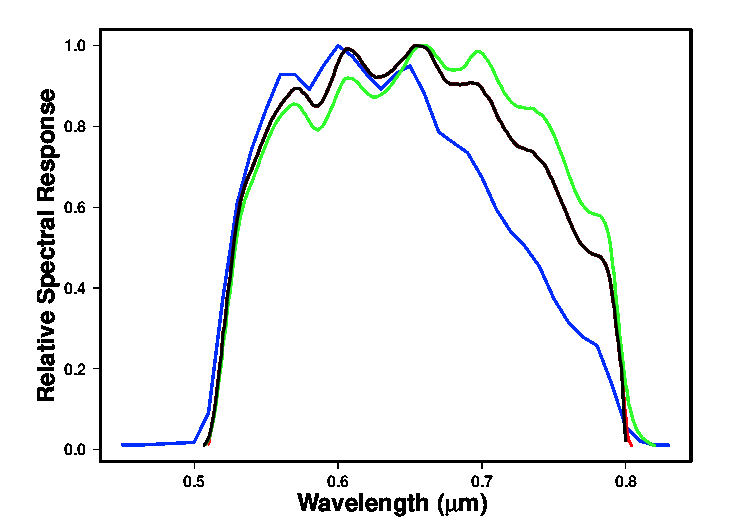 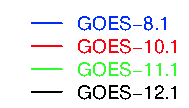 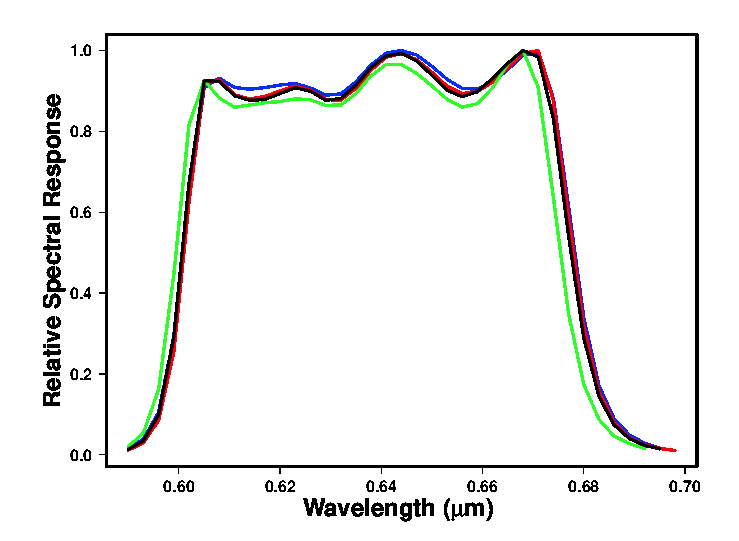 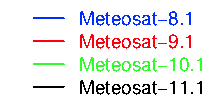 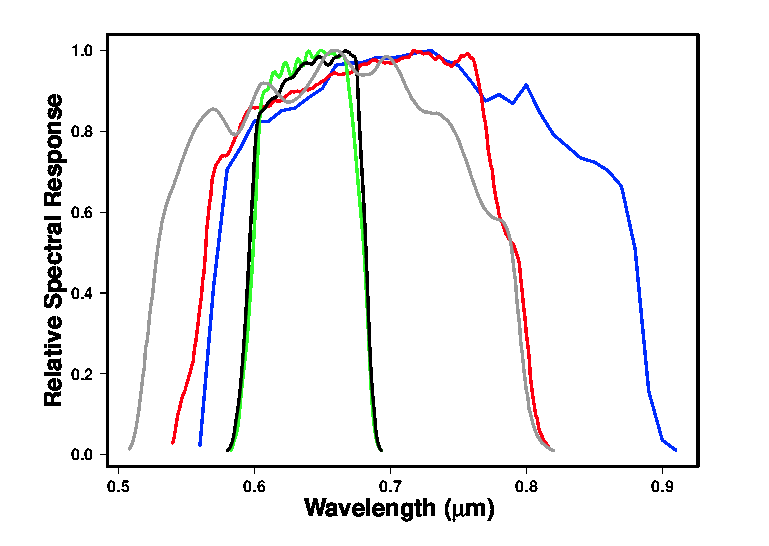 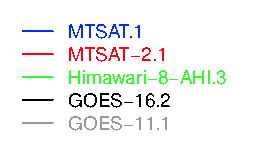 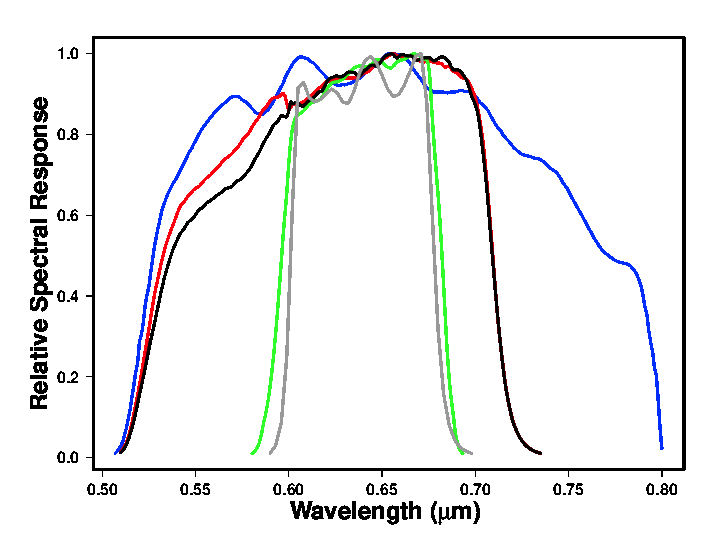 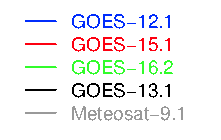